（会社名）
TEL:（電話番号）
提案書（	商品情報	）
SEIKO
電波デジタル目覚まし時計	No.30
QRコードから商品ページをご覧頂けます
温度・湿度表示機能がついたリーズナブルな目ざまし時計。前面の操作ボタンで使いやすさも抜群です。
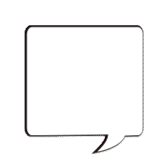 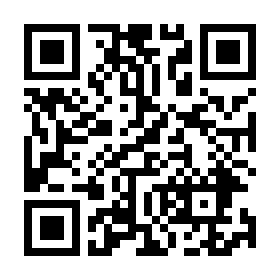 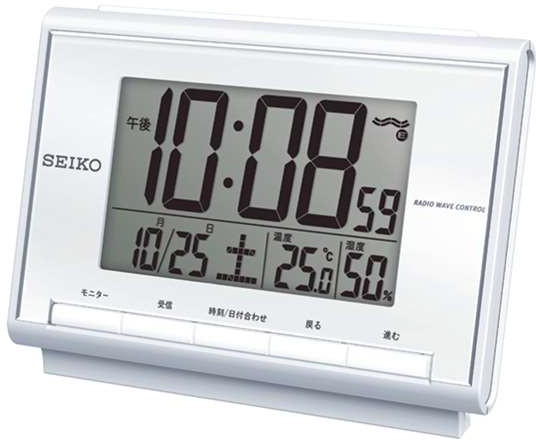 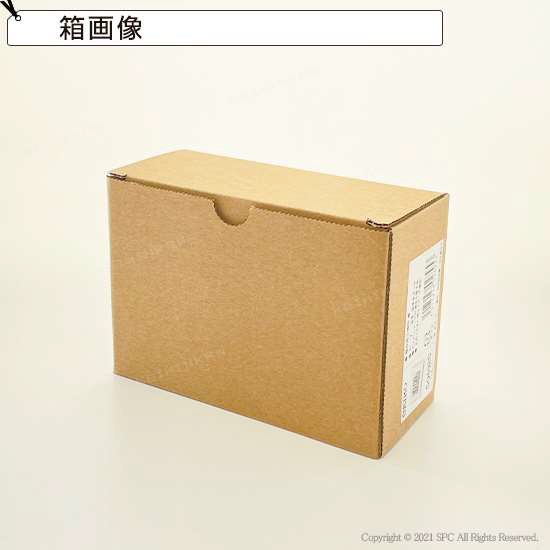 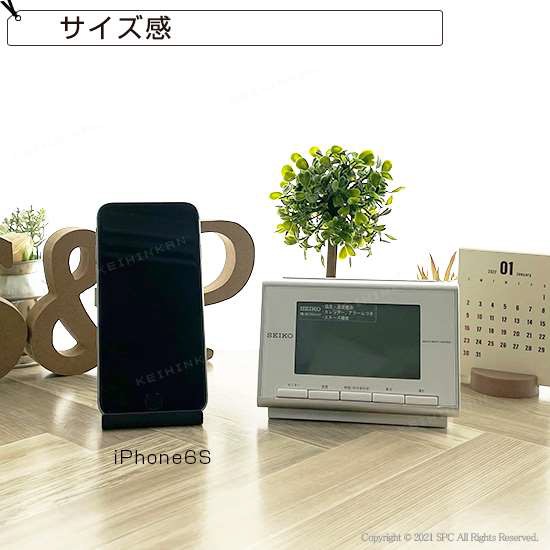 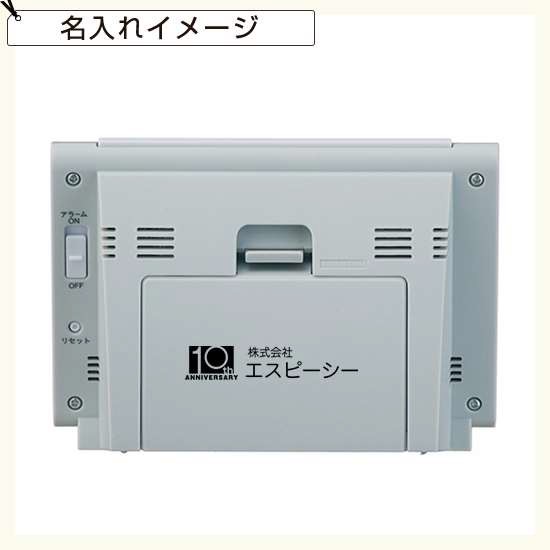 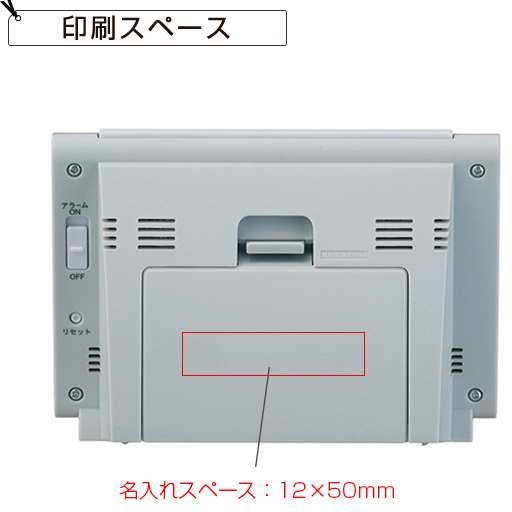 在庫は流動的で、価格は暫定値です。決定前に必ず在庫確認と正式なお見積りをご依頼ください。